Игра« Мир математики»
5 - 6 классы
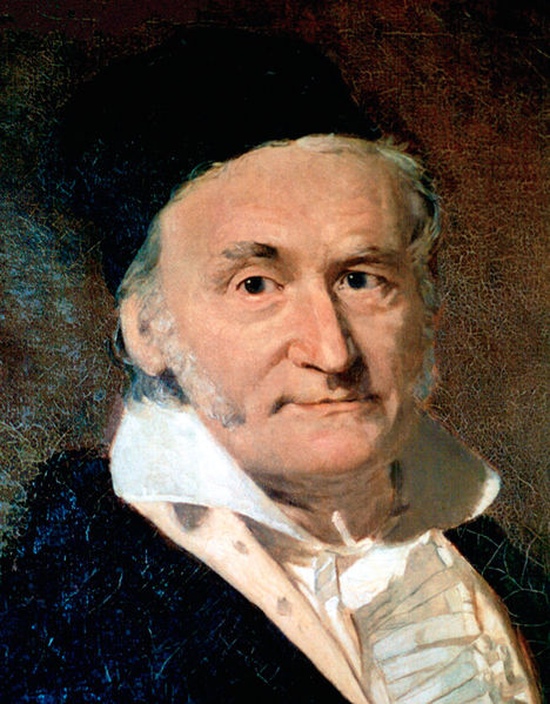 “Предмет математики настолько серьёзен,что полезно не упускать случаев делать его немного занимательным”.
				К. Гаусс
Мир математики
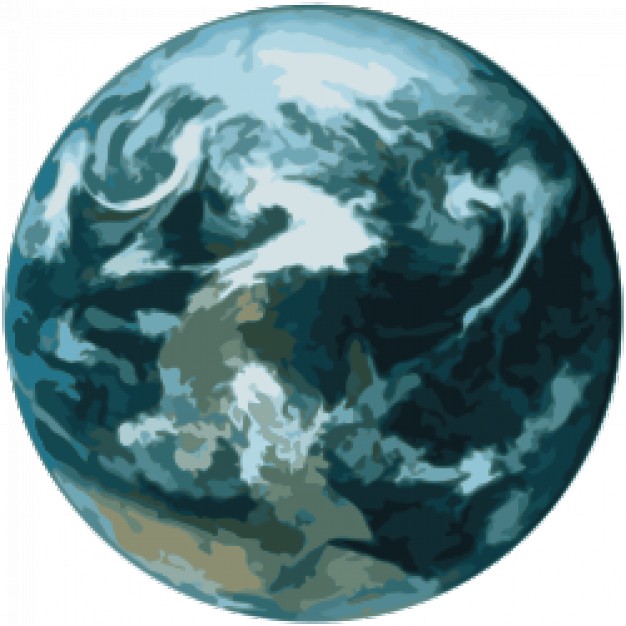 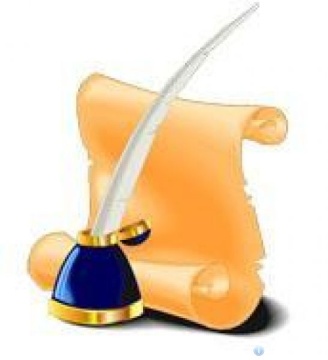 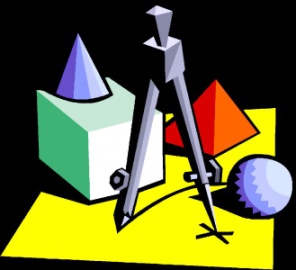 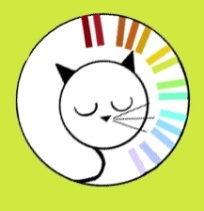 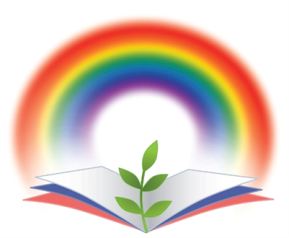 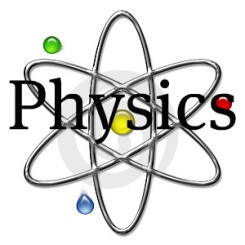 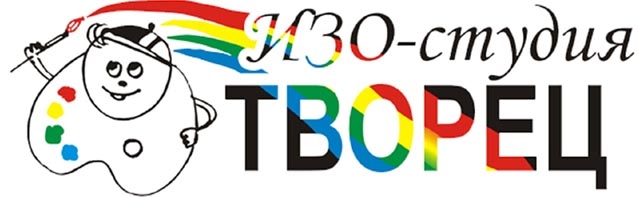 Маршрутный лист путешествия
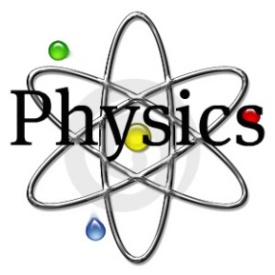 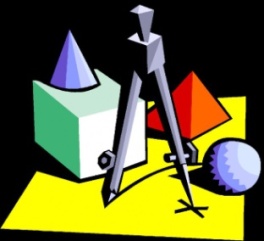 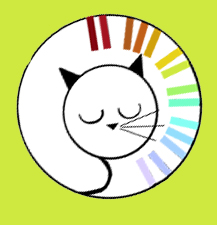 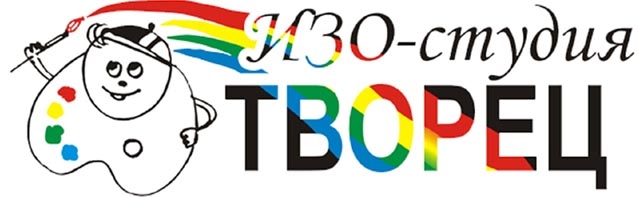 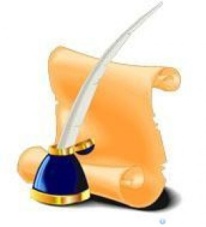 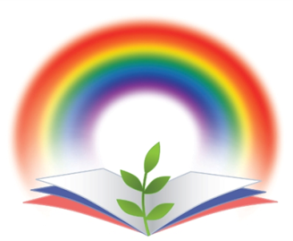 Счастливого пути!
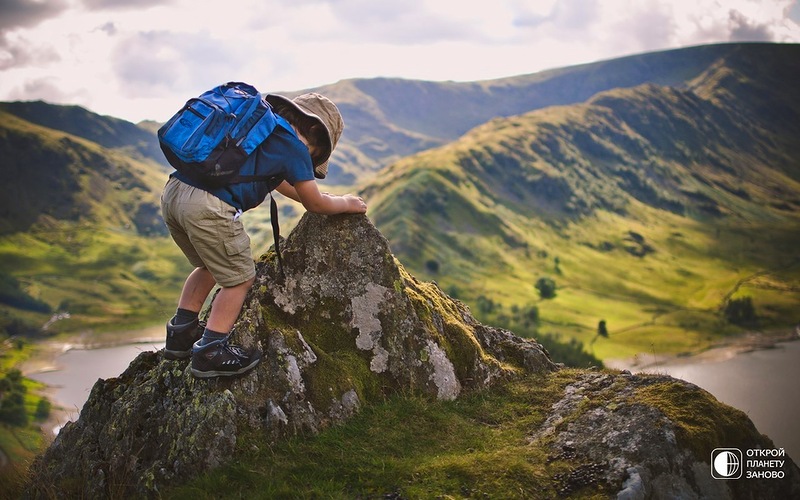 Спасибо за внимание!
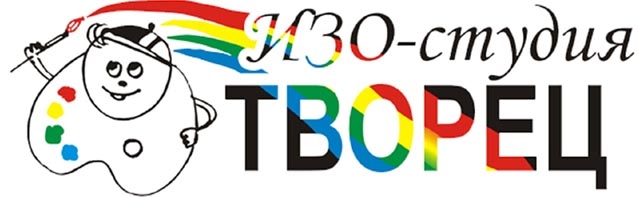 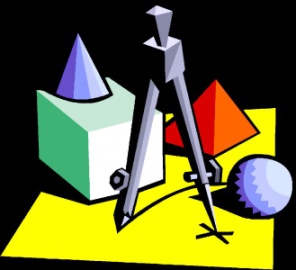